Core Mission Status: Sentinel-1 and -2 Copernicus Ground Segment  EC Global Land Service REDD
Frank Martin Seifert
EO Science and Applications Division
ESA Earth Observation Programmes
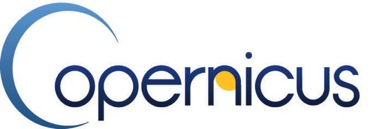 Copernicus: A New Generation of Data Sources
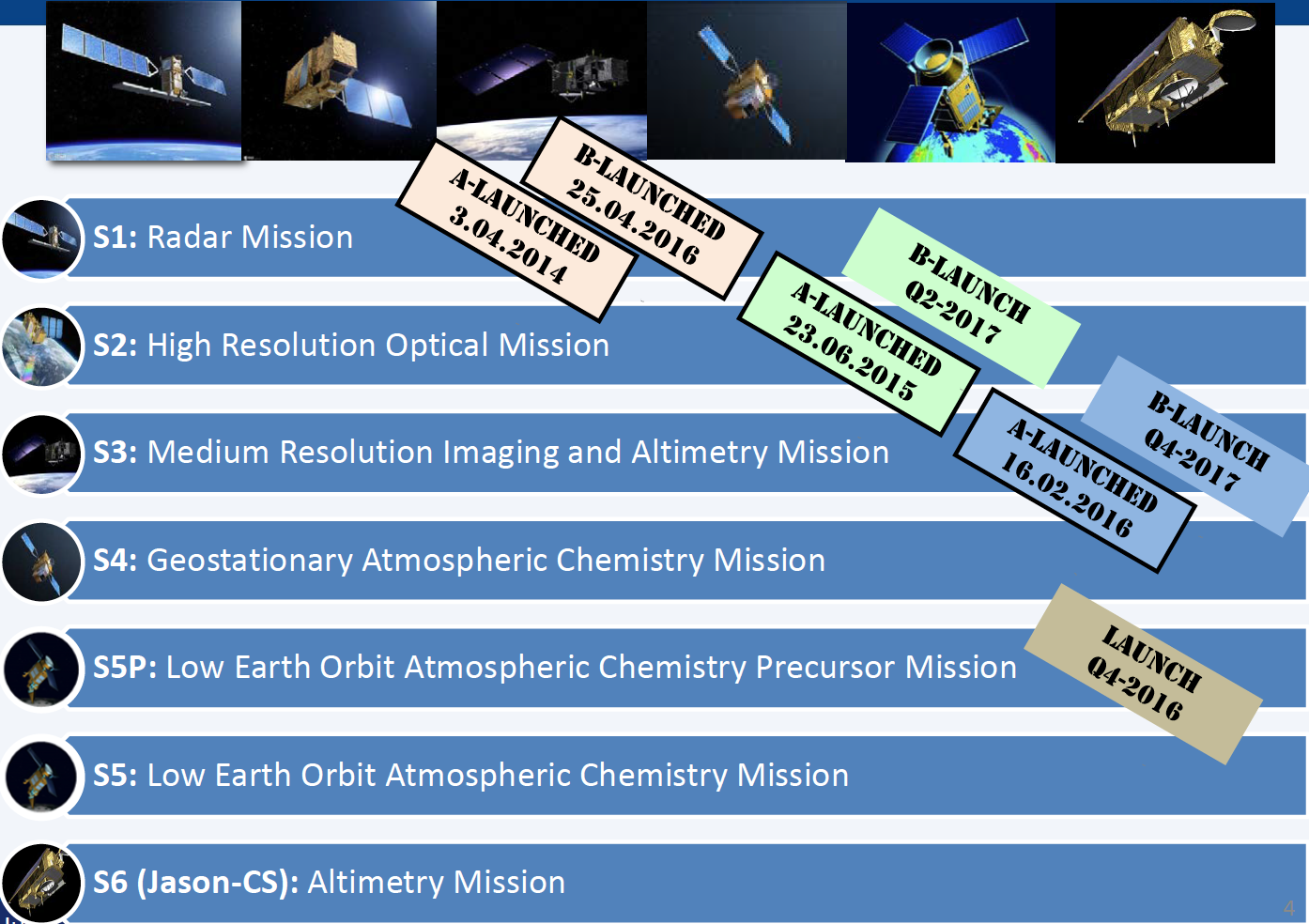 Copernicus is a European space flagship programme led by the European Union
ESA coordinates the space component
Copernicus provides the necessary data for operational monitoring of the environment and for civil security
Data policy: free and open access
Sentinel-1 Mission Operations Phases
Sentinel-1 full mission exploitation capacity based on the routine operations of the 2-satellite constellation  gradually achieved
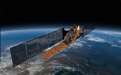 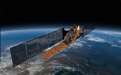 S1 Mission Routine Operations
S1 Mission 
Operations 
Qualification
S1A Routine Operations
S1A Operational qualification
S1B Space Segment Commissioning
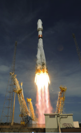 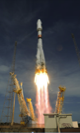 S1A Space Segment Commissioning
1st S1A ROR
9 June
2015
S1 Mission
ROR
~ early 2017
S1B IOCR
Sep
2016
S1B Launch
25 April 2016
S1A IOCR
Sep
2014
S1A-Launch
3 April 2014
Sentinel-1 Operations Capacity Evolution
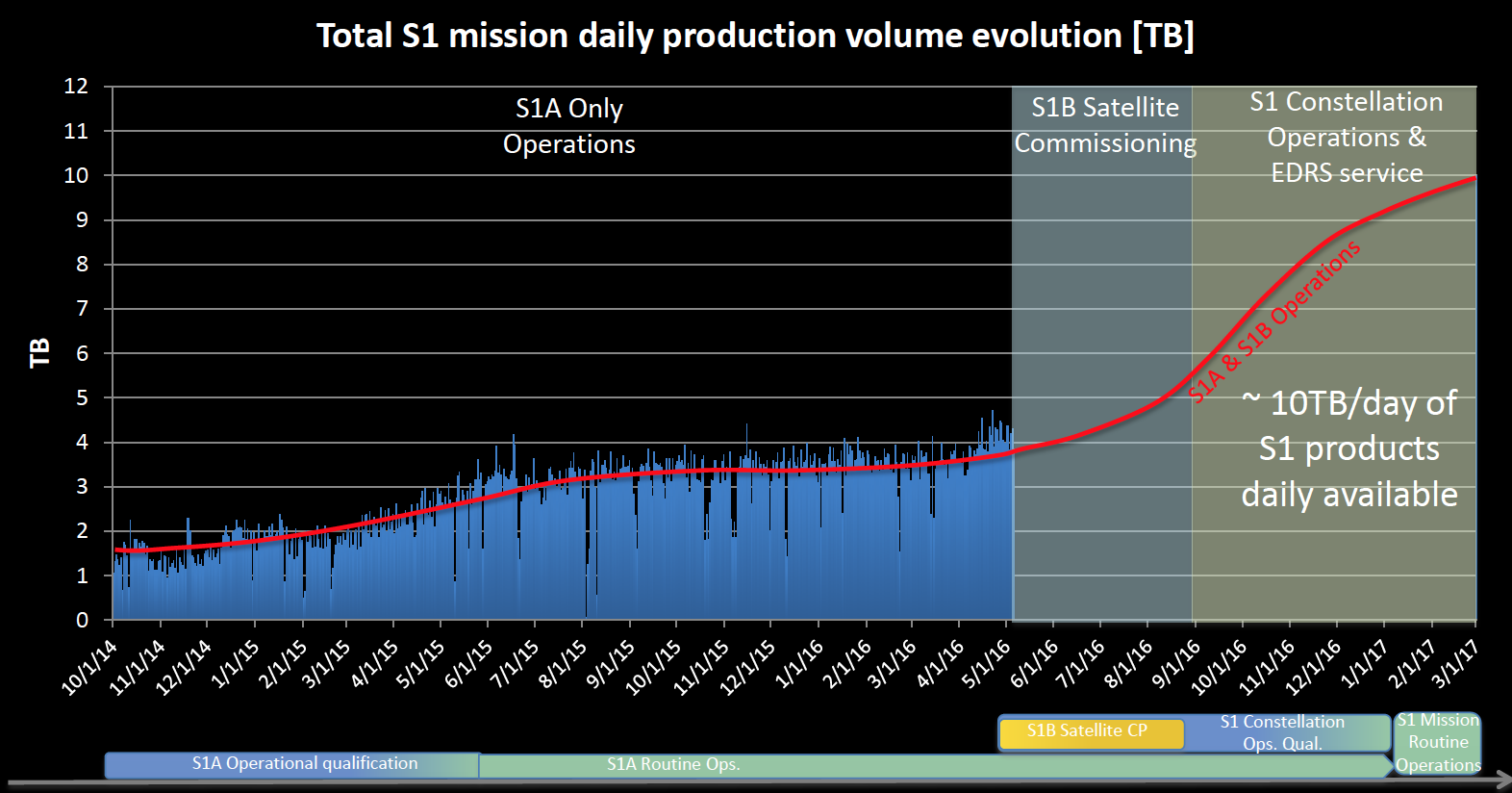 Sentinel-1 observation scenario
Agriculture and forestry priority areas
BLUE: Acquisitions in IW mode, VV+VH polarisation, every 12 days ascending and descending

BLACK: Acquisitions in IW mode, VV+VH polarisation, every 12 days in one pass
Repeat over parts of SE-Asia  IW VV+VH currently every 24 days, plus complementary acquisitions in IW VV
North Andes and Tanzania covered with lower frequency (dedicated campaigns for forestry monitoring)

Agriculture focus: mainly based on requirements from
rice crop monitoring (e.g. GEOGLAM) 

Forestry focus: mainly based on requirements from
GFOI
regions with high risk for illegal logging
Mostly cloudy tropical rainforests
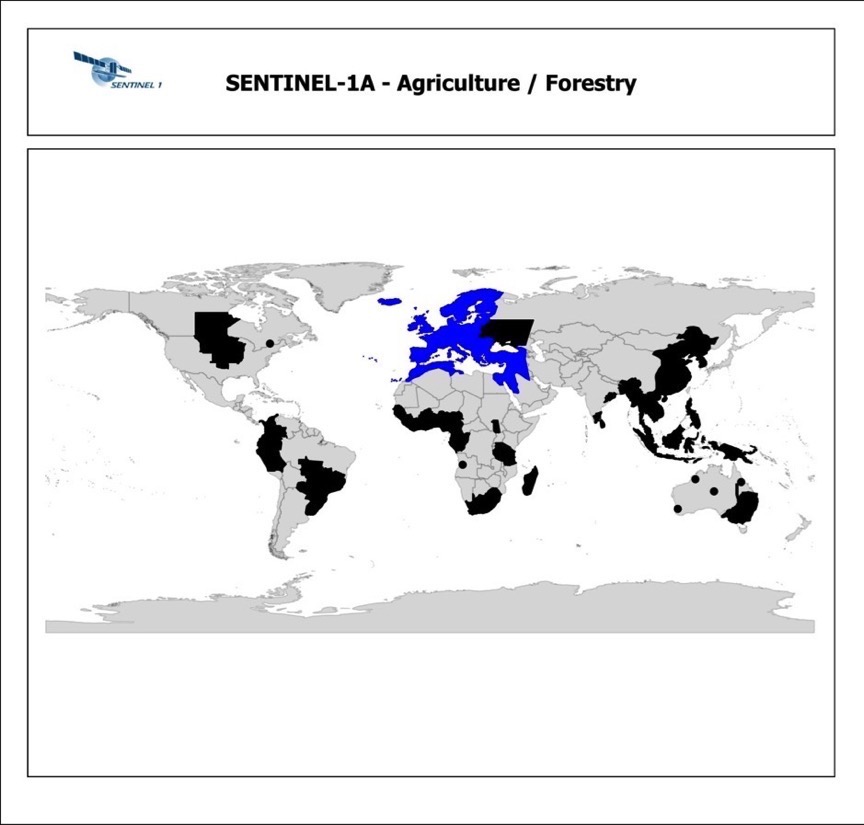 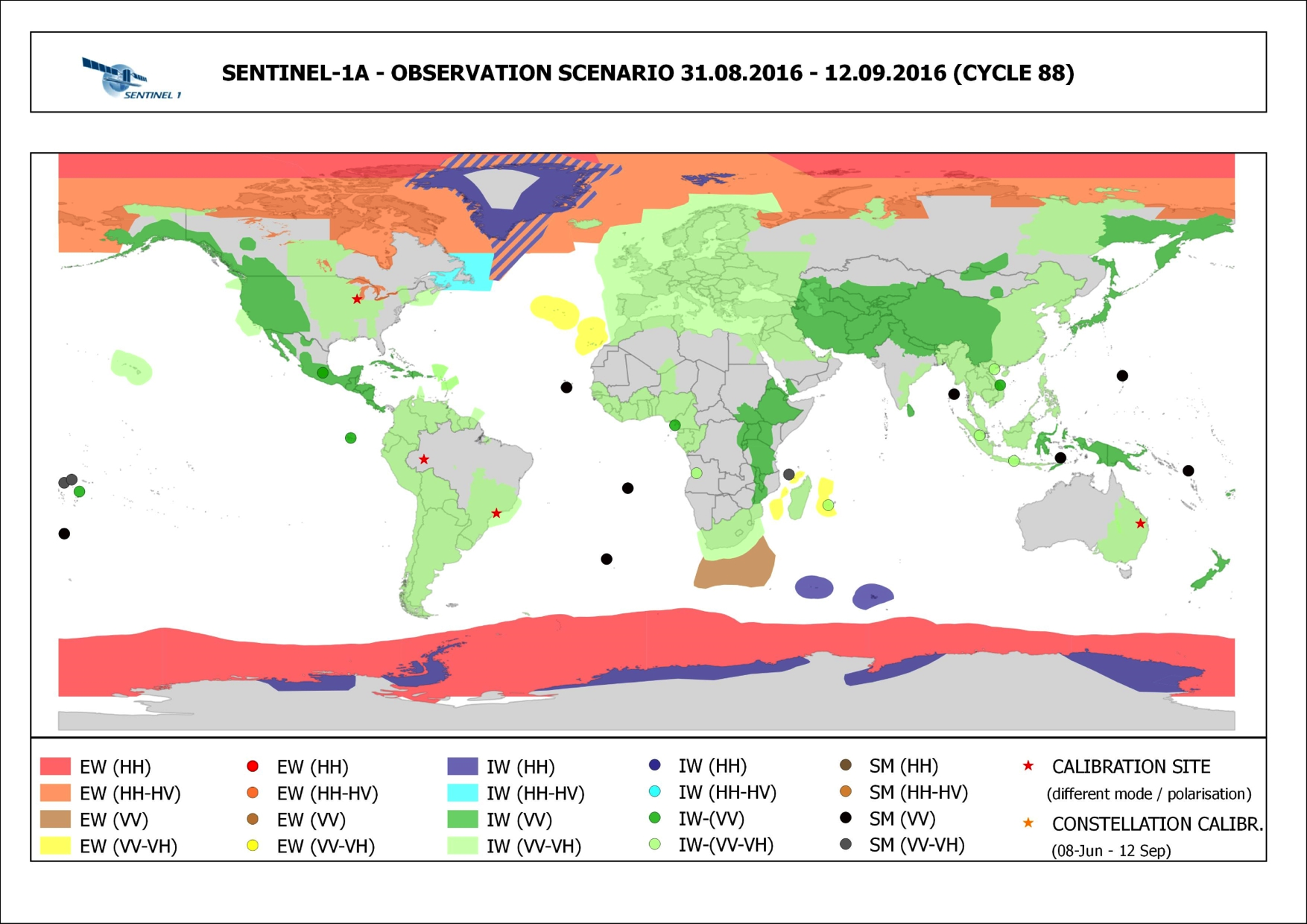 Sentinel-1 observation scenario
Weekly Mission Status Reports published online(121 reports issued since Launch)
https://sentinel.esa.int/web/sentinel/missions/sentinel-1/mission-status
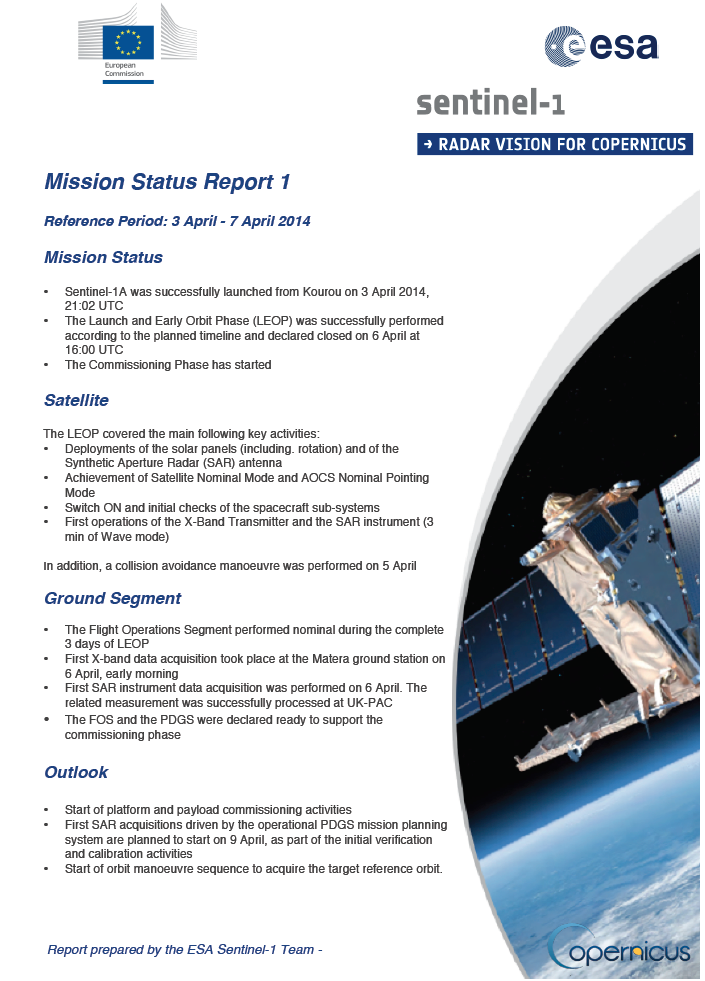 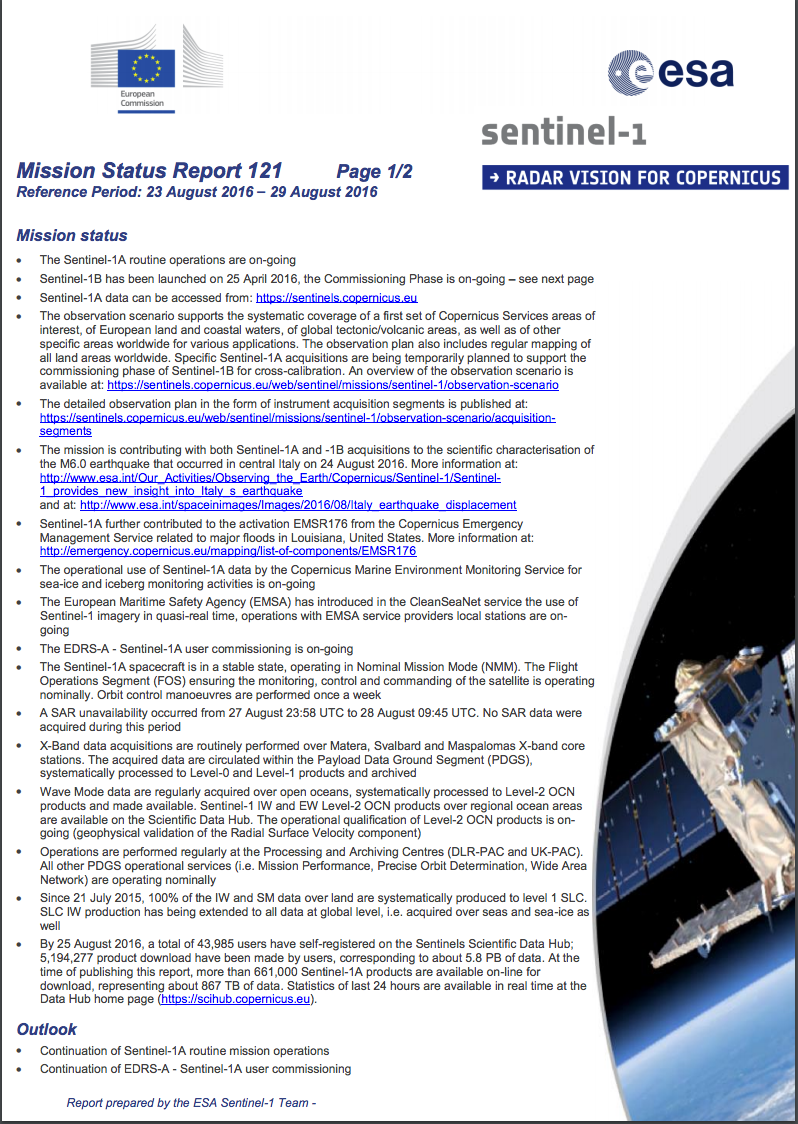 ……
INCLUSION OF SENTINEL-1B 
- HIGH LEVEL STRATEGY FOR OBSERVATION SCENARIOS -
Increase of revisiting frequency for operational monitoring services, in particular CMEMS and maritime surveillance services
CMEMS requirement is to get a daily coverage
Sentinel-1B will basically allow increasing the revisiting frequency by a factor 2 
 
Interferometry every 6 days for critical areas and applications, in particular:
landslide monitoring
fast moving glaciers, allowing to get more coherence between two acquisitions
In Europe, for critical areas subject to rapid ground deformation or part of the global tectonic areas (e.g. Italy, Greece), a mapping in both ascending and descending passes every 6 days is planned

European coverage increase by a factor 2 is planned to be generalised, ie 6-day cycle in both ascending and descending
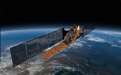 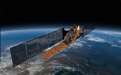 … /…
INCLUSION OF SENTINEL-1B 
HIGH LEVEL STRATEGY FOR OBSERVATION SCENARIOS – (CONT’D)
… /…
Implement “complementarity” of observations between S1A and S1B, to some extent (e.g. use S1A for one set of remote volcanoes worldwide, use S1B for another set, distinct areas for maritime surveillance activities )

Increase of global land mapping frequency, in particular in support of crop and soil moisture monitoring activities that requires short revisit time…

Envisaged specific strategies to increase the global land coverage frequency, saving sensing resources:

for ice sheet campaigns (Greenland, Antarctica), use similar level of resources as done currently with S1A, but using S1A + S1B, i.e. repeat pass every 6 days, but over a half-duration period. Keep one campaign per year, possibly less for Antarctica interior, TBC
For global tectonic areas, once in FOC, the revisiting is planned to be increased by a factor 1.5 as an extension of what is achieved with Sentinel-1A
complementarity of observations between S1A and S1B
Etc.
… /…
INCLUSION OF SENTINEL-1B 
HIGH LEVEL STRATEGY –
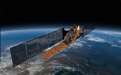 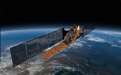 +
The use of Sentinel-1B similarly to Sentinel-1A will basically allow to increase the observations frequency by a factor 2 overall In addition, specific strategies will be implemented to increase the global land mapping frequency, part of the so-called “zonal mapping”
Sentinel-1 observation scenario
Zonal mapping
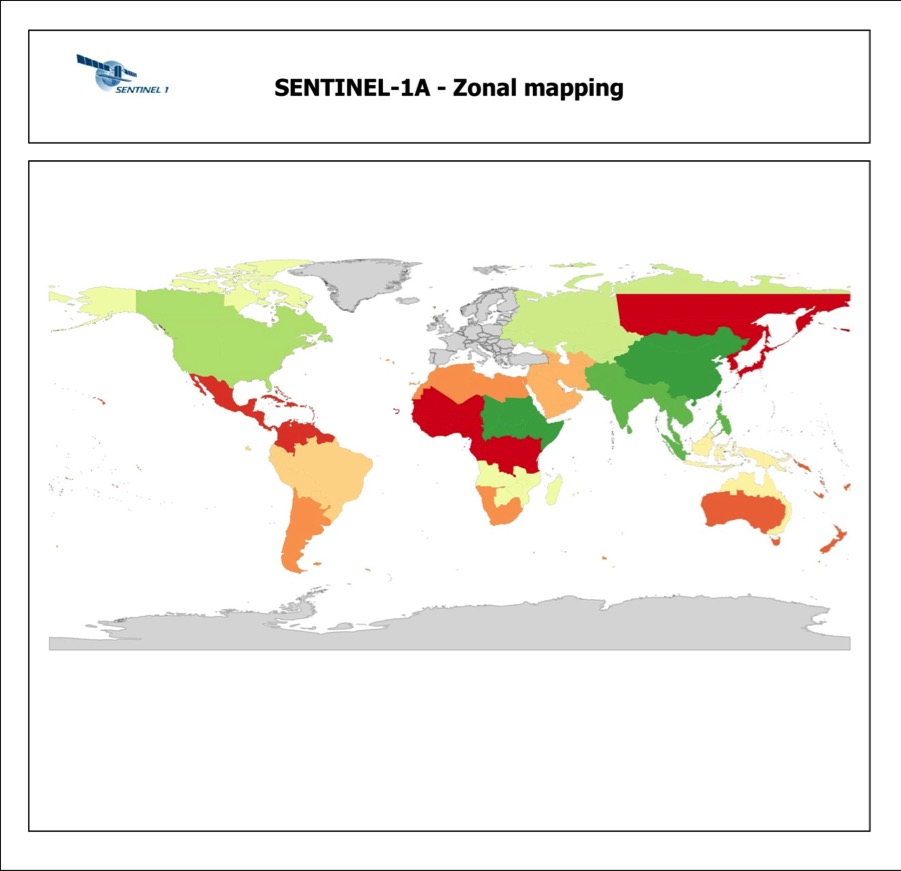 IW mode, VV+VH polarisation, one pass

Acquisitions following a zonal approach, prime acquisition windows prevailing regional dry season conditions

Continuous acquisition zones (e.g. Tectonic active areas) become upgraded to dual polarisation whenever they fall into a regional zonal acquisition window

Revisit per zone several times a year

Main driver: emergency reference mapping, low frequency global applications (e.g. forest mapping, land use, urban area mapping…)
Forest Classification in Central Sumatra based on Sentinel-1 Dual-Pol Data
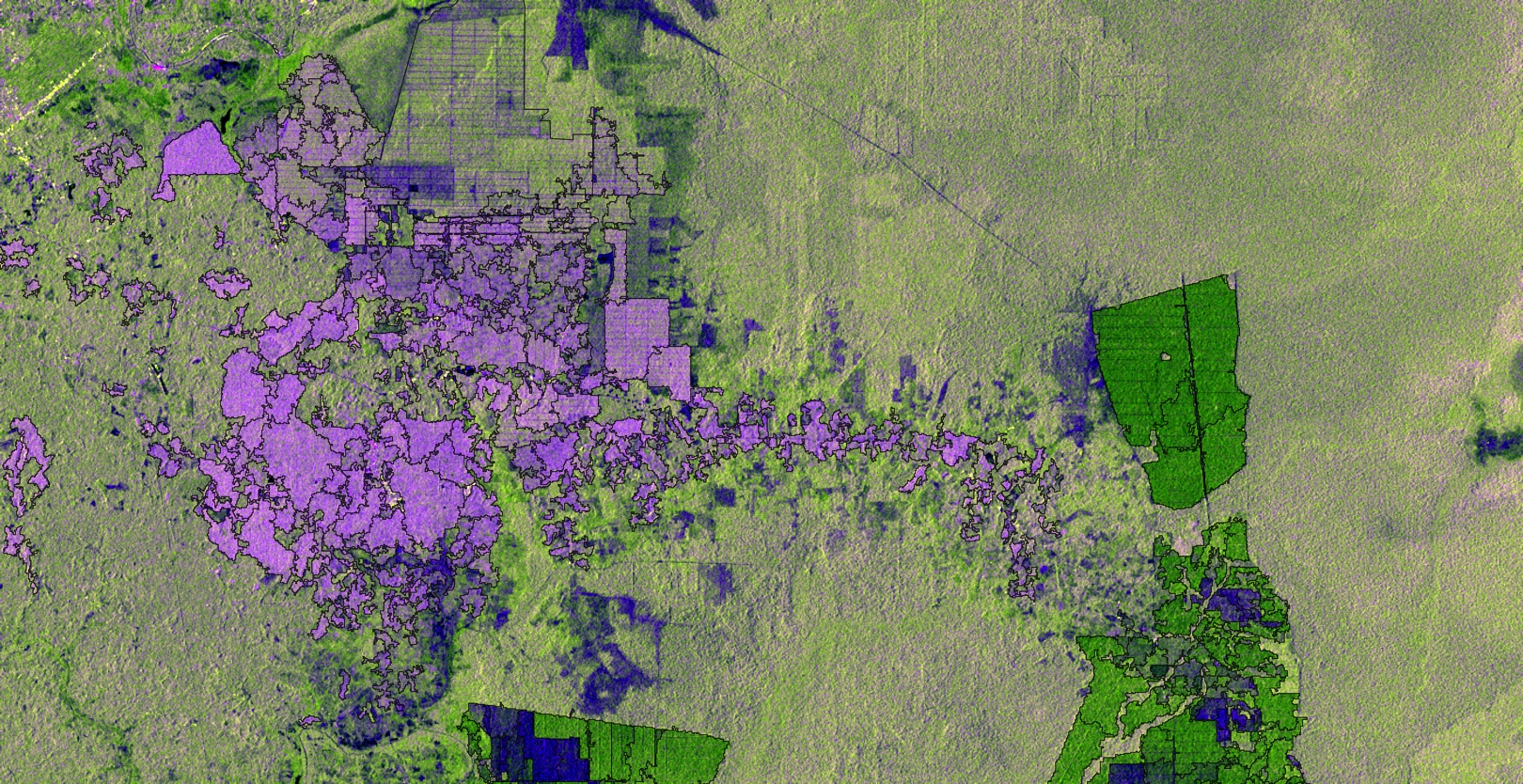 Logged peat swamp forest
Peatforest
Pulp plantations
Oil palm estates
Oil palm smallholders
Sentinel-1A image over Sumatra in June 2015, classification of oil palm and pulp plantations
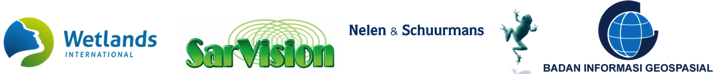 Processing by SarVision
State of the art – Forestry 
Real time monitoring forest logging, Vietnam
08/2014
 to 
04/2016

Logging dates:
5b: March 2015
5a: May 2015
?  : March 2016
Contains modified Copernicus Sentinel data [2016]
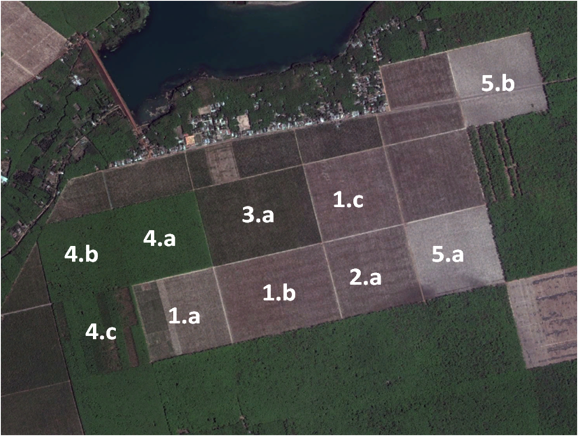 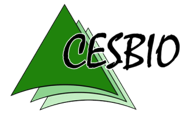 18/02/2016
CNES/Astrium
DigitalGlobe
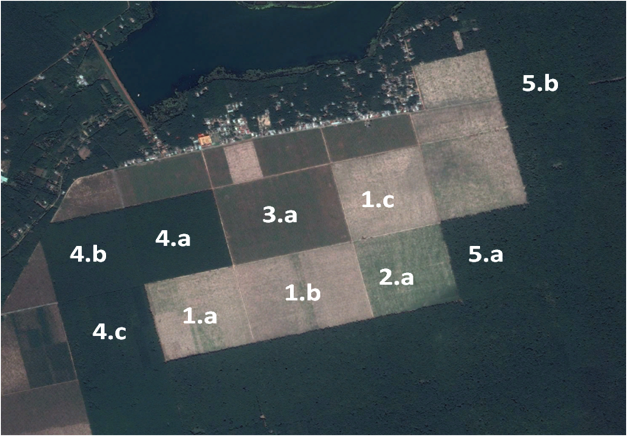 15/10/2014
[Speaker Notes: Forest planation for rubber production]
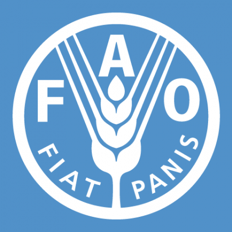 Sentinel-1 Forest at FAO
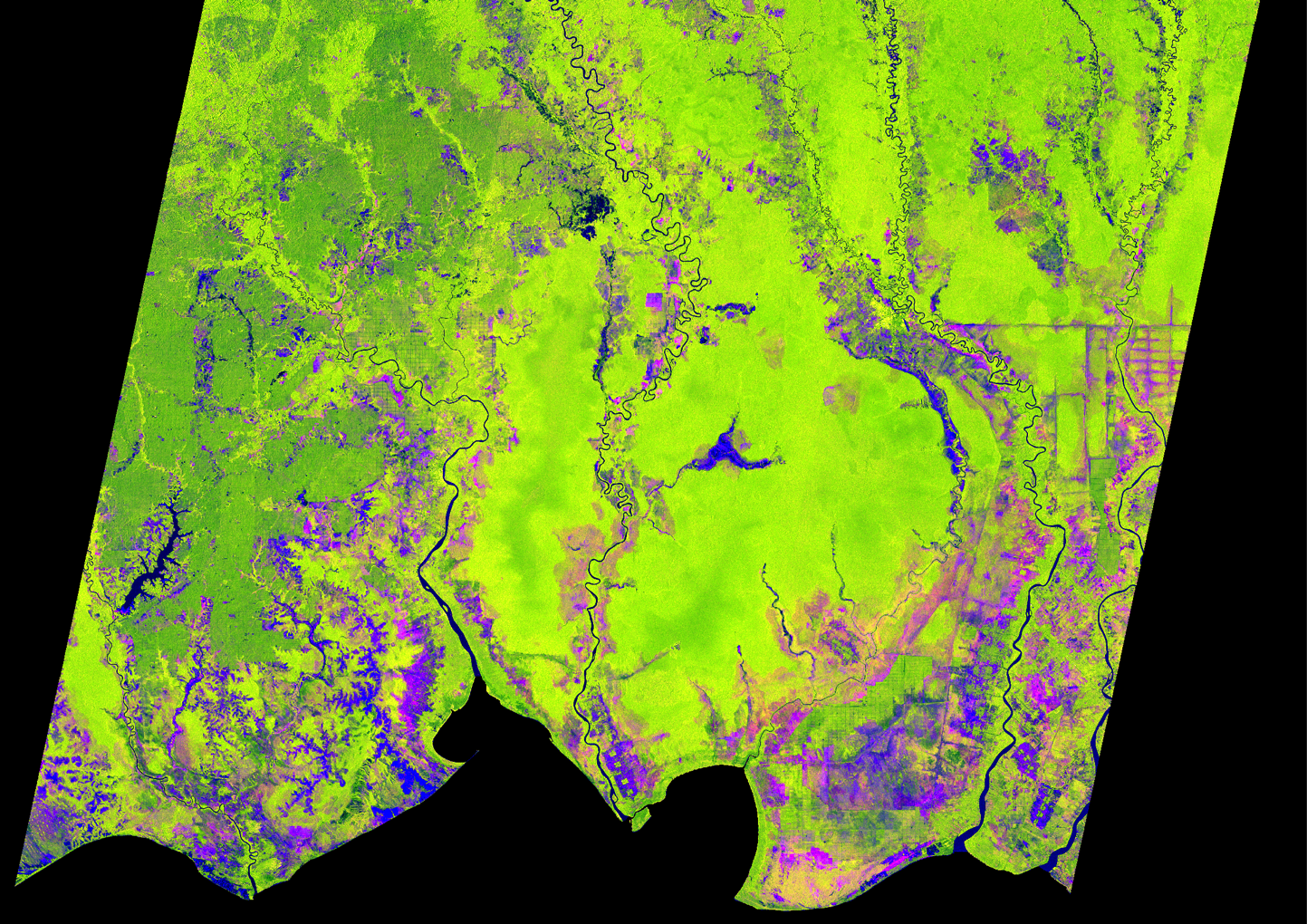 Borneo 

Multi-temporal dual-pol composite of 13 Sentinel-1 images different times between March 2015 and February 2016 in 10m resolution.


Red: VV max in time
Green: VH-min value in time
Blue: VH pol StDev over time
[Speaker Notes: Southern part of Borneo: On the left in dark green you can see oil palm plantations, light green refers to forested area. in blue you can see bare soil, while pink areas have been burned or deforested within the time period.  The linear patterns refer to channels that  have been used to dry out the peatlands in order to make them suitable for farming and that are now a major problem due to their vulnerability to fire.]
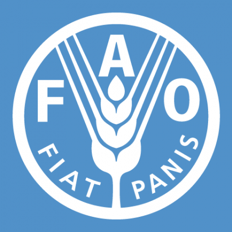 Sentinel-1 Mosaic Tanzania
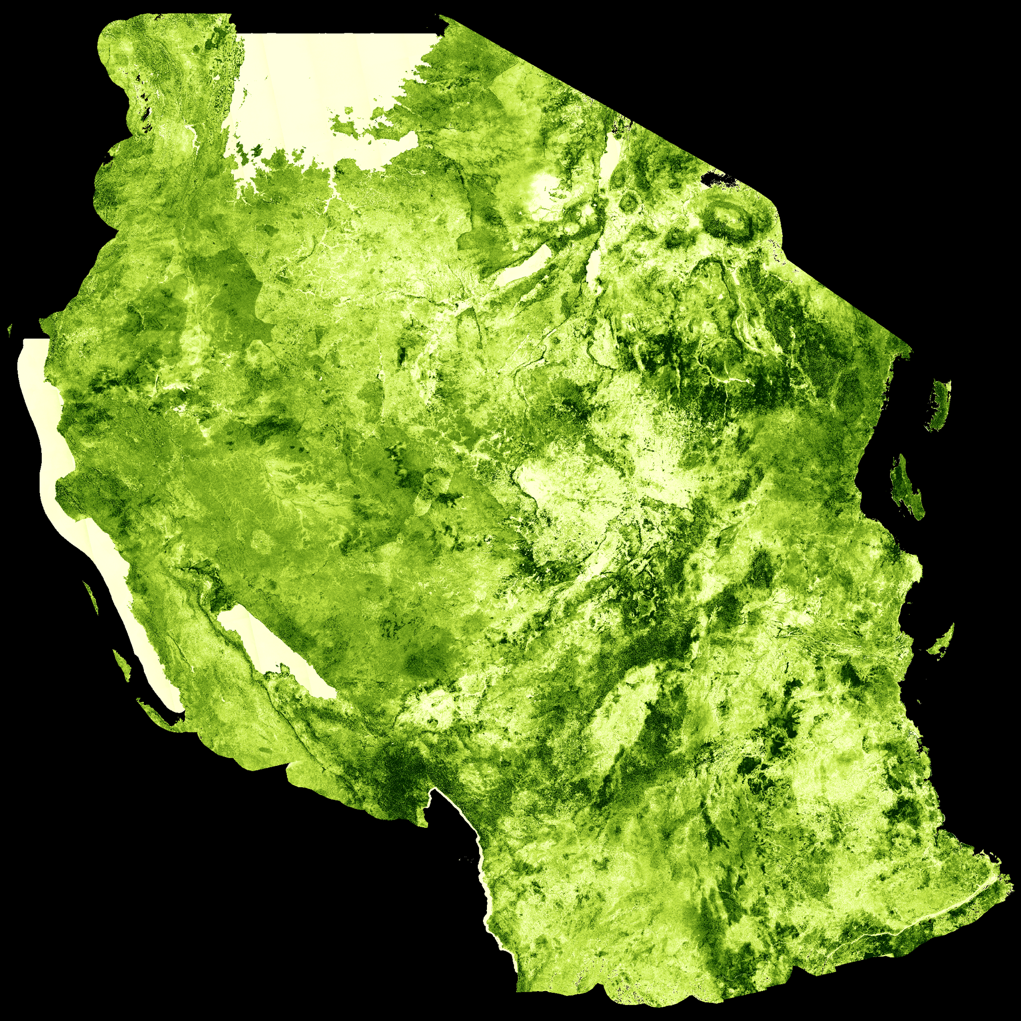 Tanzania

Mosaic based on Sentinel-1 dual-pol acquisitions over 5 swathes in 10 days in 10m resolution showing the sensitivity of the signal to woody biomass in savannah areas during the dry season.
[Speaker Notes: A pseudocoloured image from the VH channel over Tanzania showing the sensitivity of the signal to woody biomass in savannah areas during dry seasons.]
Sentinel-2 Observation Scenario
The Sentinel-2 baseline observation scenario in routine phase will systematically  cover all land surfaces between 56° South latitude (Cape Horn in South America) and 84° North latitude (north of Greenland), including also 
Major islands (greater than 100 km2 size), EU islands and all the other small islands located at less than 20 km from the coastline 
The whole Mediterranean Sea as well as all inland water bodies and closed seas
Europe, Africa and Greenland systematically, while the rest of the world land masses with a 20 days revisit time.
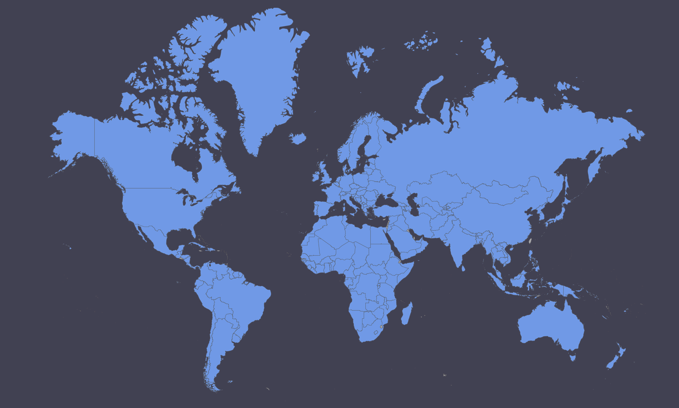 Monitoring forest cover loss L8 & S2 time series in Kafa, Ethiopia
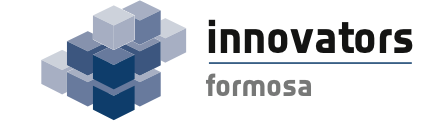 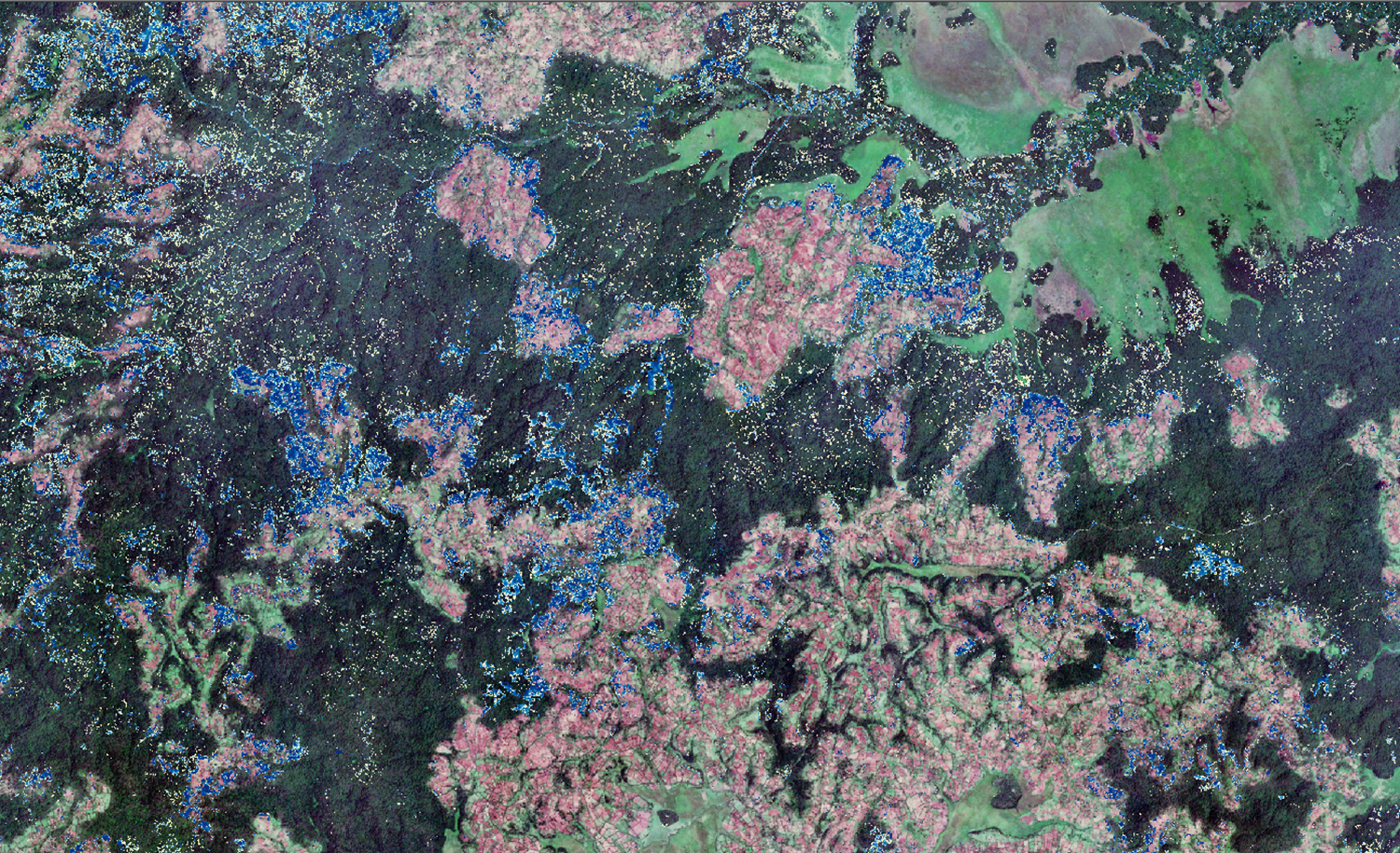 Landsat: Reference period 2008 - 2010
Sentinel-2: Monitoring period 2015 - 2016
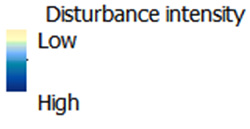 Sentinel-2A image: 8 March 2016
Contains modified Copernicus Sentinel data [2016]
[Speaker Notes: Based on data cube analysis of NDVI values]
First CCI Land Cover Sentinel-2 TOA reflectance composite over Africa
Max-NDVI composite 
of TOA reflectance from all available Sentinel-2 images (~7000) acquired from August 2015 
to April 2016 

( ~32 TByte of data)
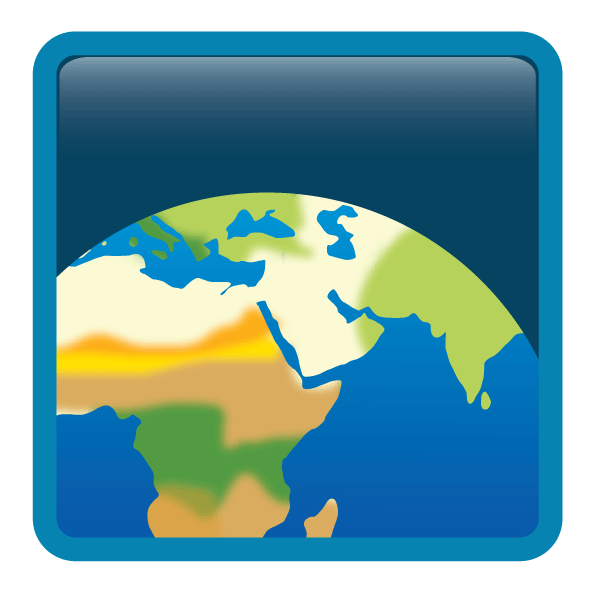 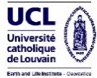 Assessing selective logging in Cambodia
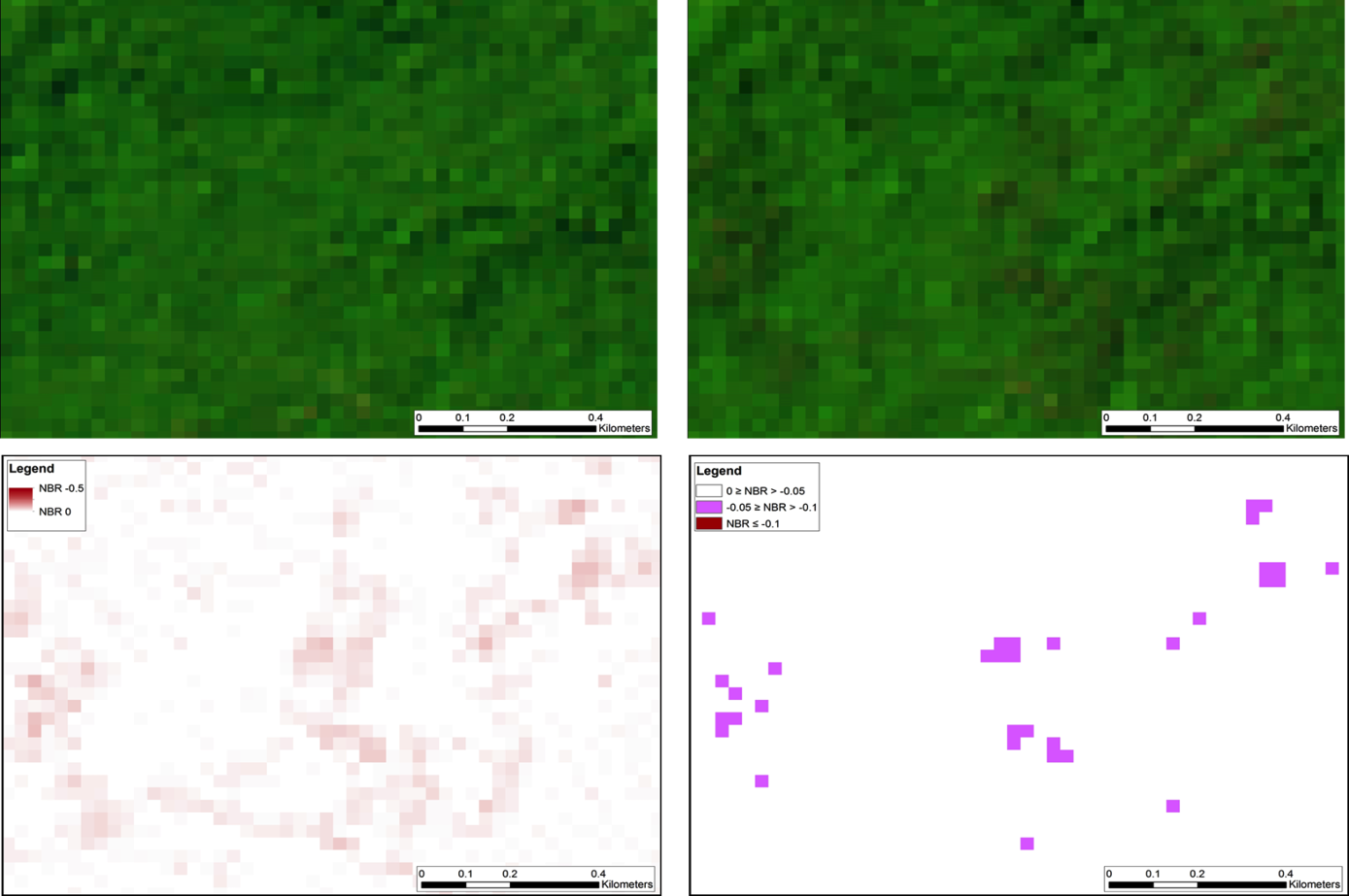 Landsat 8 (30 m) 01.12.2015
Landsat 8 (30 m) 03.02.2016
ΔNBR result (30 m)
ΔNBR result (30 m) with thresholds
Andreas LANGNER, JRC @ LPS16
[Speaker Notes: Monitoring Forest Degradation for a Case Study in Cambodia – Comparison of Landsat 8 and Sentinel-2 Imagery –]
Assessing selective logging in Cambodia
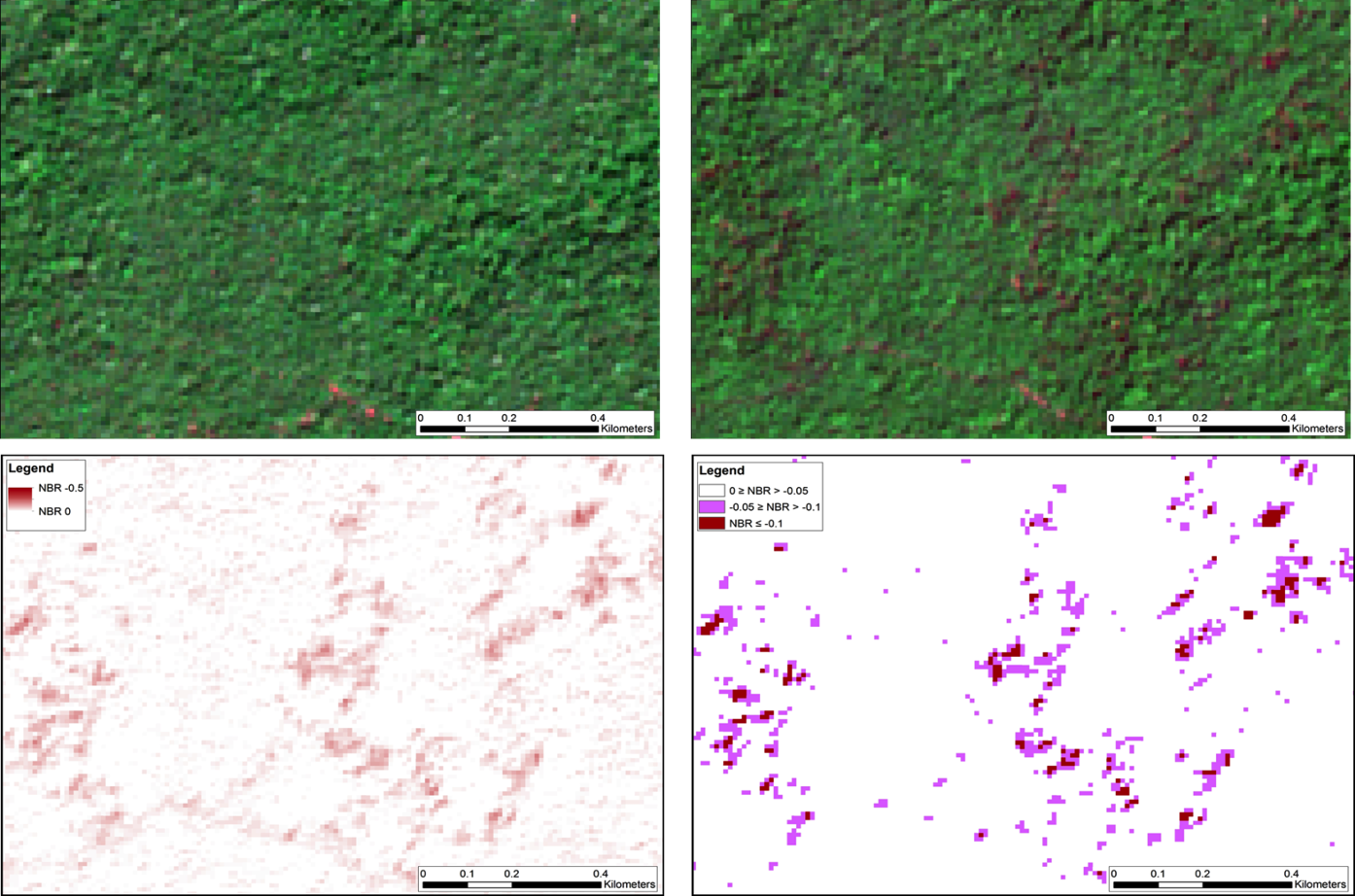 Sentinel-2 (10 m) 08.12.2015
Sentinel-2 (10 m) 06.02.2016
ΔNBR result (10 m) with thresholds
ΔNBR result (10 m)
Andreas LANGNER, JRC @ LPS16
[Speaker Notes: Monitoring Forest Degradation for a Case Study in Cambodia – Comparison of Landsat 8 and Sentinel-2 Imagery]
Sentinel-2 Mission Outlook
Continue the increase of data acquisition: 10 days revisit on all land masses is the goal before year end, using EDRS service and 4th core X-band station
Ease data access: move to TILES concept (and other enhancements); possibility to download a True Colour Image (RGB) ~ summer 2016
Reprocessing of data acquired during Commissioning Phase ~ Q3/2016
Surface reflectance (L2A) ~ pilot project summer 2016, complete L2A feasibility study, start of systematic processing asap
Complete the constellation:…Sentinel-2B launch upcoming Q2 / 2017
ESA Operated Data Hubs
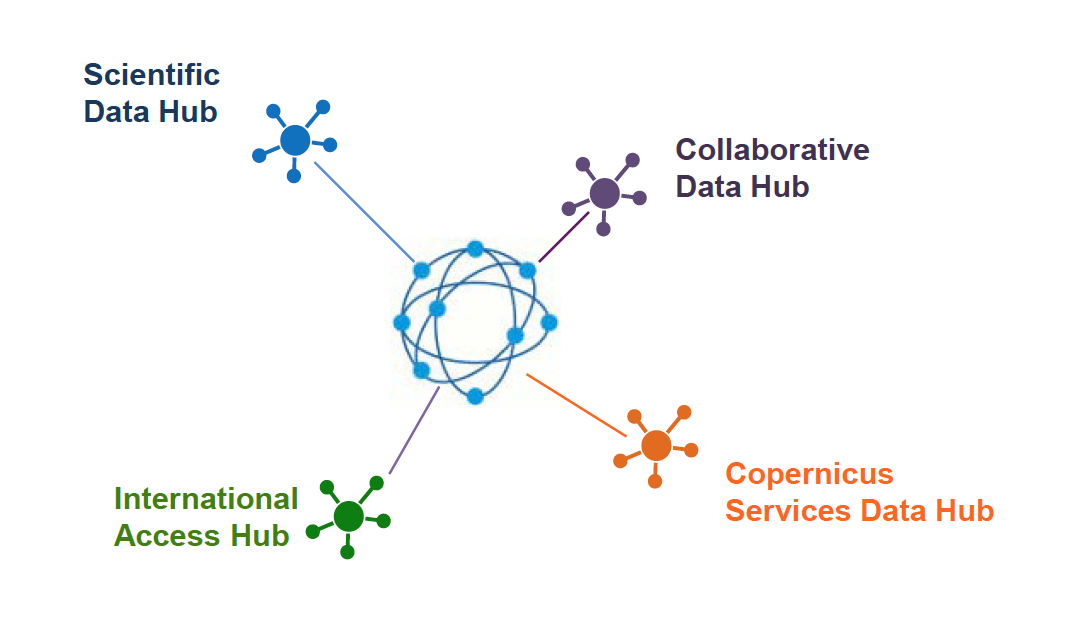 Current Operation Baseline
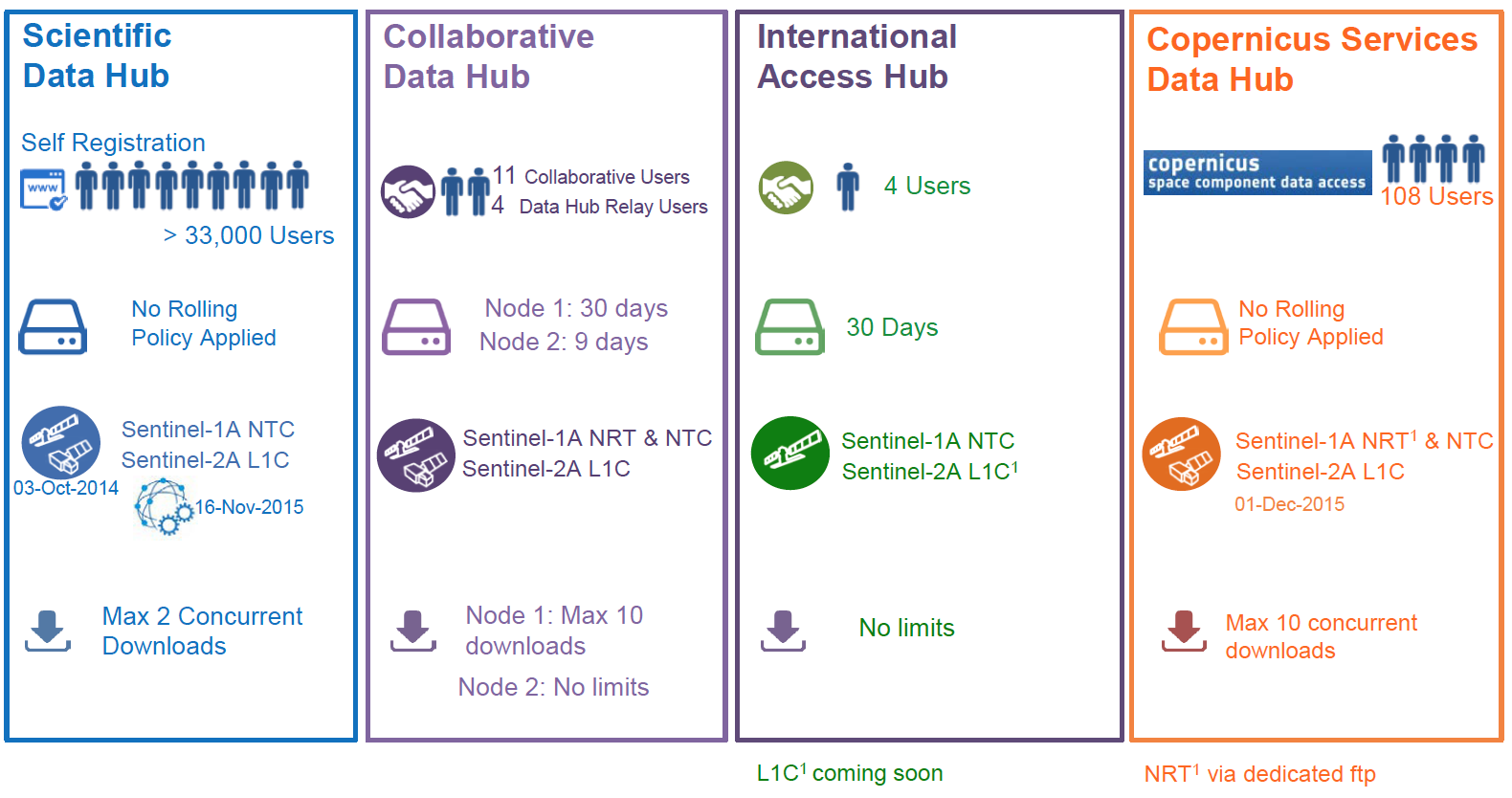 Sentinels Collaborative Ground Segment
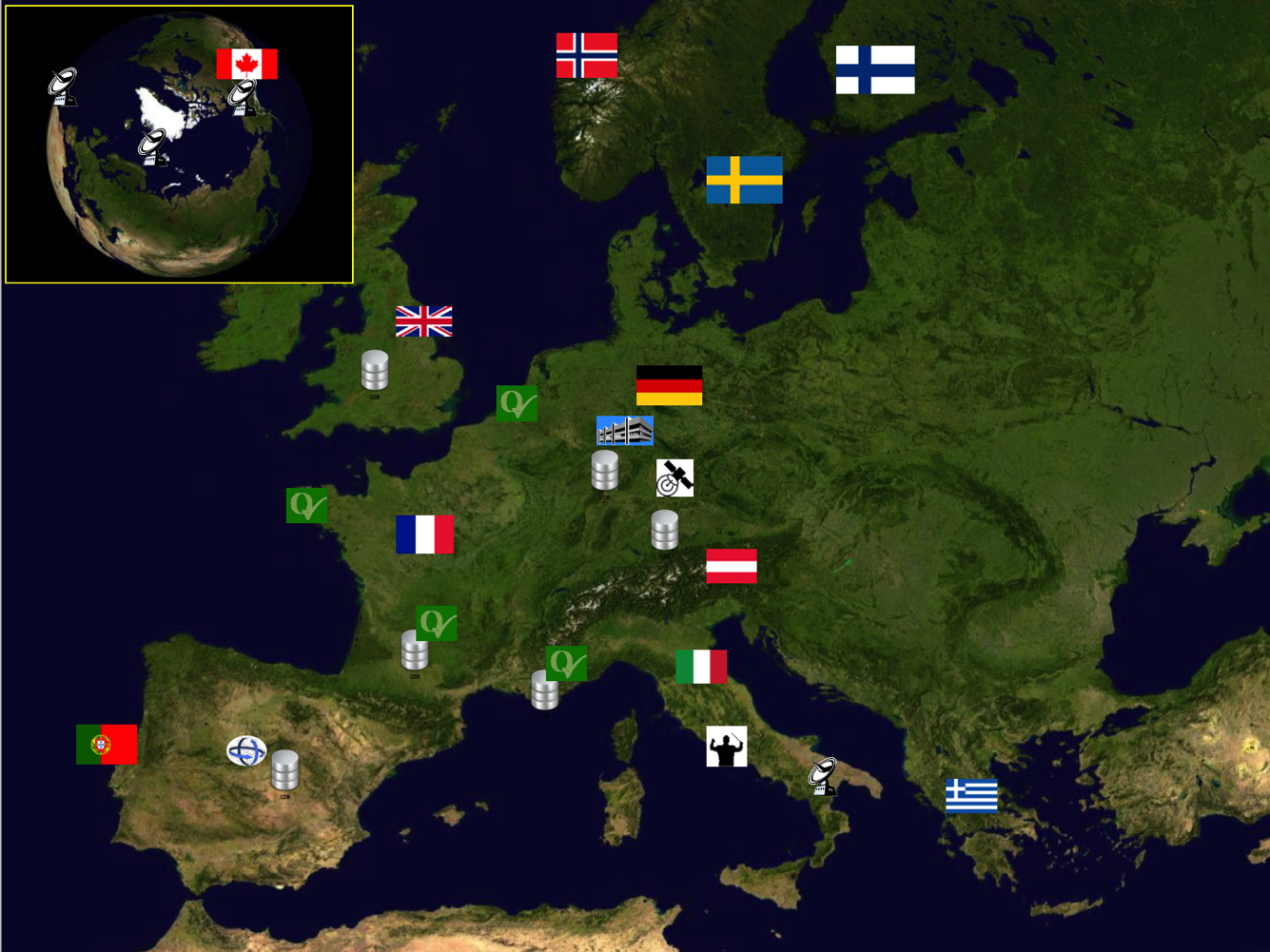 supplementary access to Sentinel Missions data, i.e. through specific data acquisition services, specific data products, mirror sites, etc.
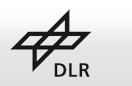 Collaborative GS Interfacing
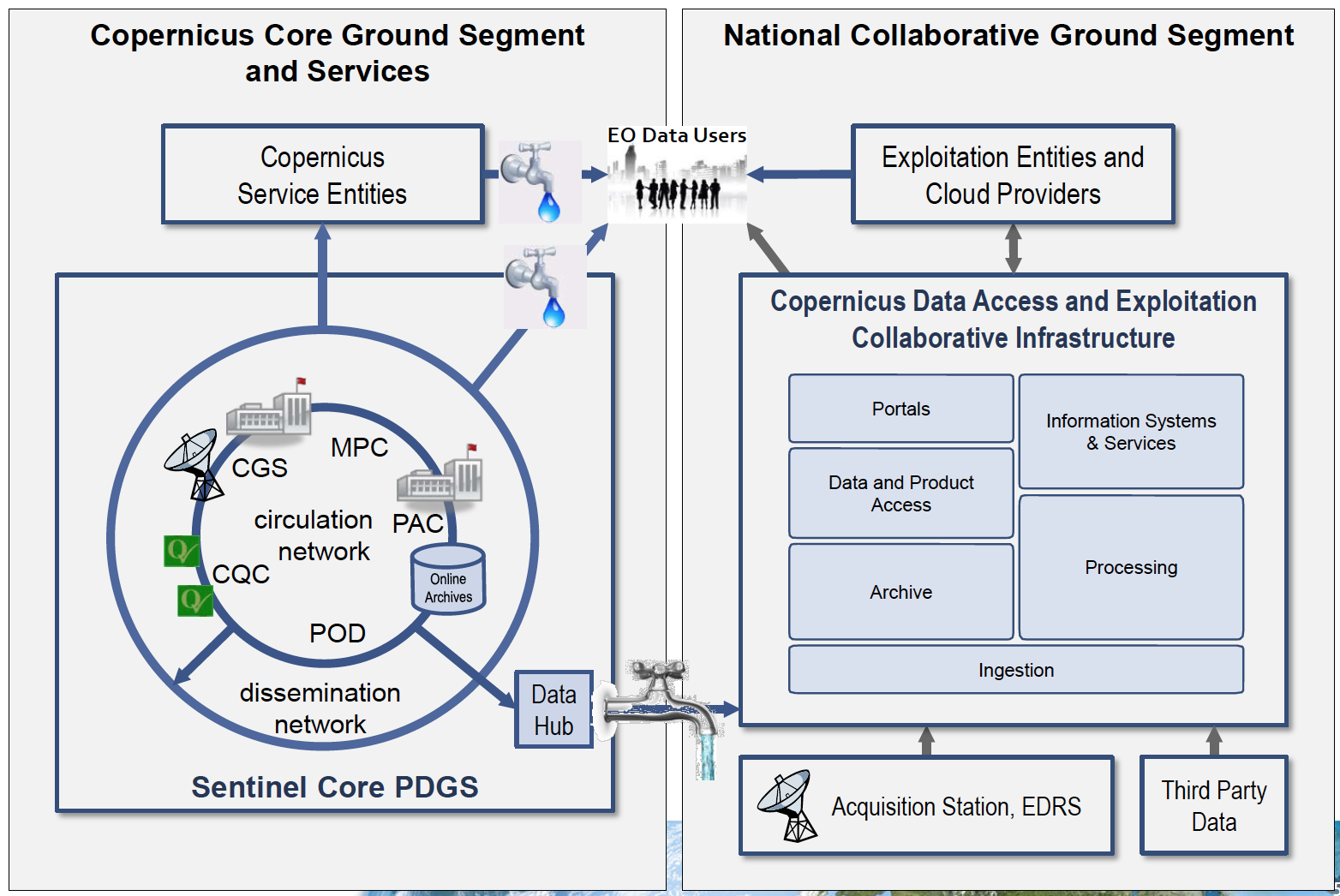 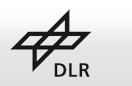 German CollGS: CODE-DE
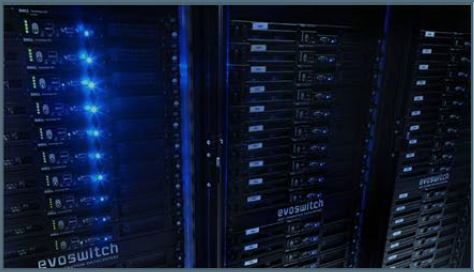 Objectives
Provide German Users with high speed and reliable access to ALL Sentinel data and associated products
Provide German users a processing facility
Provide an access point which considers the German requirements
Increase growth in the EO application sector (commercial, scientific and public)

Extended Portfolio
Sentinel-1 and -2 products in small tiles (Germany)
Most recent cloud-free Sentinel-2 mosaic (Germany)
Temporal features as basis for thematic maps
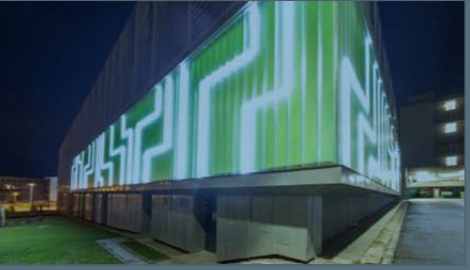 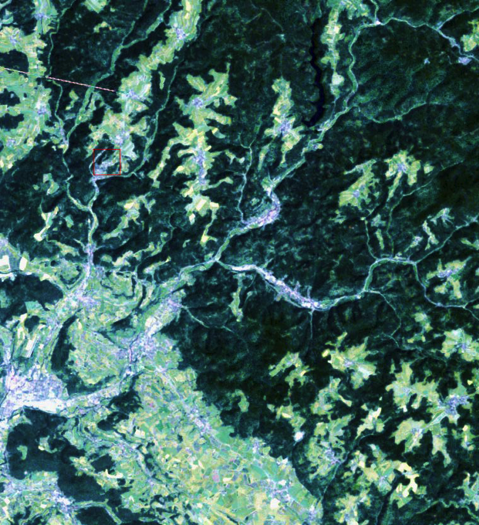 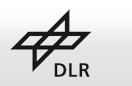 Way forward for CODE-DE
11/2016: Release of V1, Initial operations
06/2017: Release of V2, Routine operations
CODE-DE as an element of the European Integrated COPERNICUS Ground Segment 2017ff
Establishment of specialized (thematic) exemplar for REDD MRV in German partner countries (joint DLR/GIZ proposal submitted, 2017-21, funding TBD)
Coordination with and concrete contribution to GFOI
Mainly based on Sentinels and Landsat, but also TSX/TDX, …
Integration of „GFOI approved methods“, link to MGD
Roll out and capacity building in selected REDD countries (selection pending)
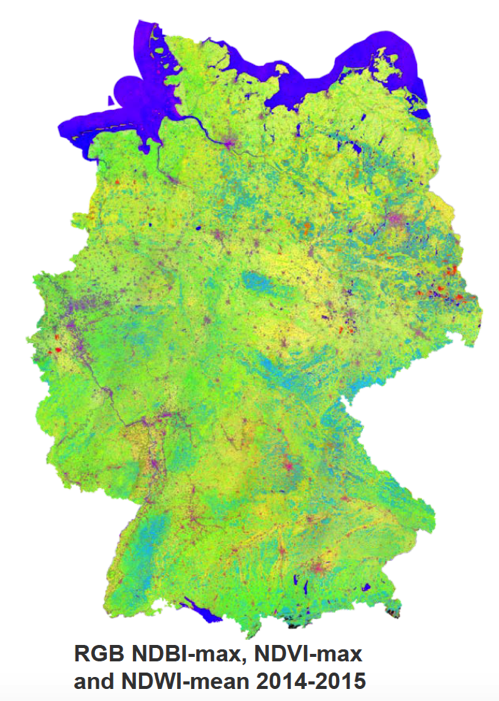 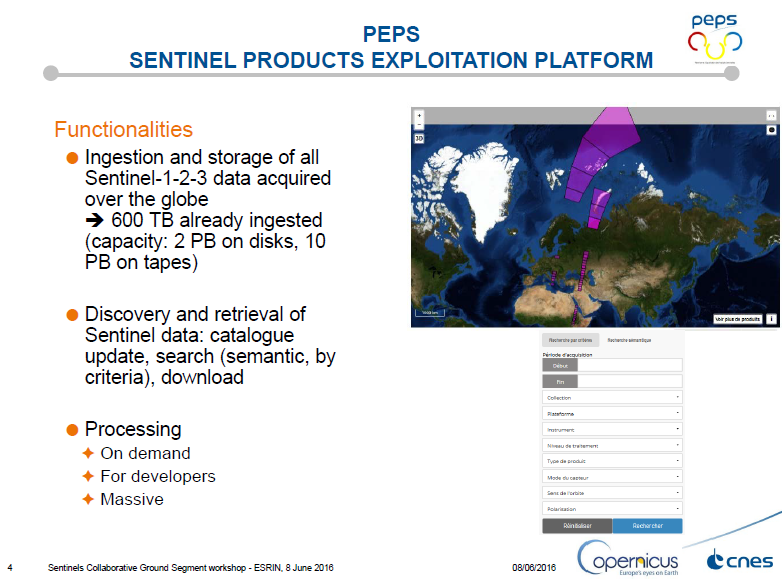 28
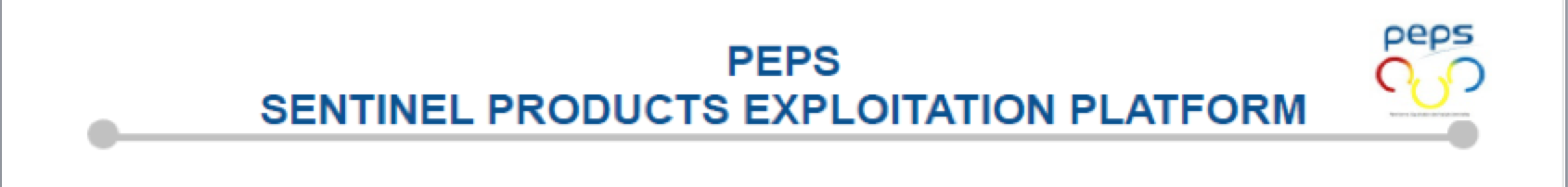 PEPS - some figures
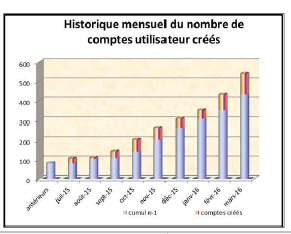 End 2015: 5 000 downloads (8 Tb) from 200 000 products published
Now >1000 User accounts (September 2016)
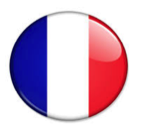 Des utilisateurs issus de 43 pays différents
dont 74 % parlent français
65 % sont français
Principalement des pays européens (Italie, Allemagne, Belgique,…),USA, CanadaMais aussi Gabon, Chine, Viet Nam, Maroc, Russie, Suisse, Algérie…
52% (seulement) à des fins de recherche
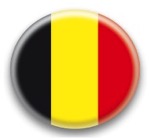 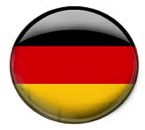 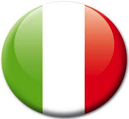 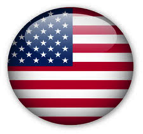 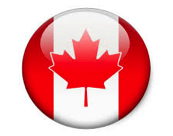 SDCG-8
DLR, Bonn, Germany
September 23rd-25th 2015
29
International Cooperation 1/2
Interface to international cooperation partners is led by the EU in close coordination with ESA for technical aspects 
Copernicus funding supports the related interfaces 
For technical matters, a similar process (as with Participating States) applies: 
Collection of collaboration proposals and requirements
Proposal technical feasibility analysis
Implementation of collaborative interfaces 
The cooperation types of activities are similar to the ones with Participating States, however with special focus on: 
Access to Sentinels data 
Set up of mirror sites for redistribution of Sentinel core data 
Complementary external support Validation activities 
Reciprocity in terms of access to partner space and in-situ data
International Cooperation 2/2
https://sentinels.copernicus.eu/
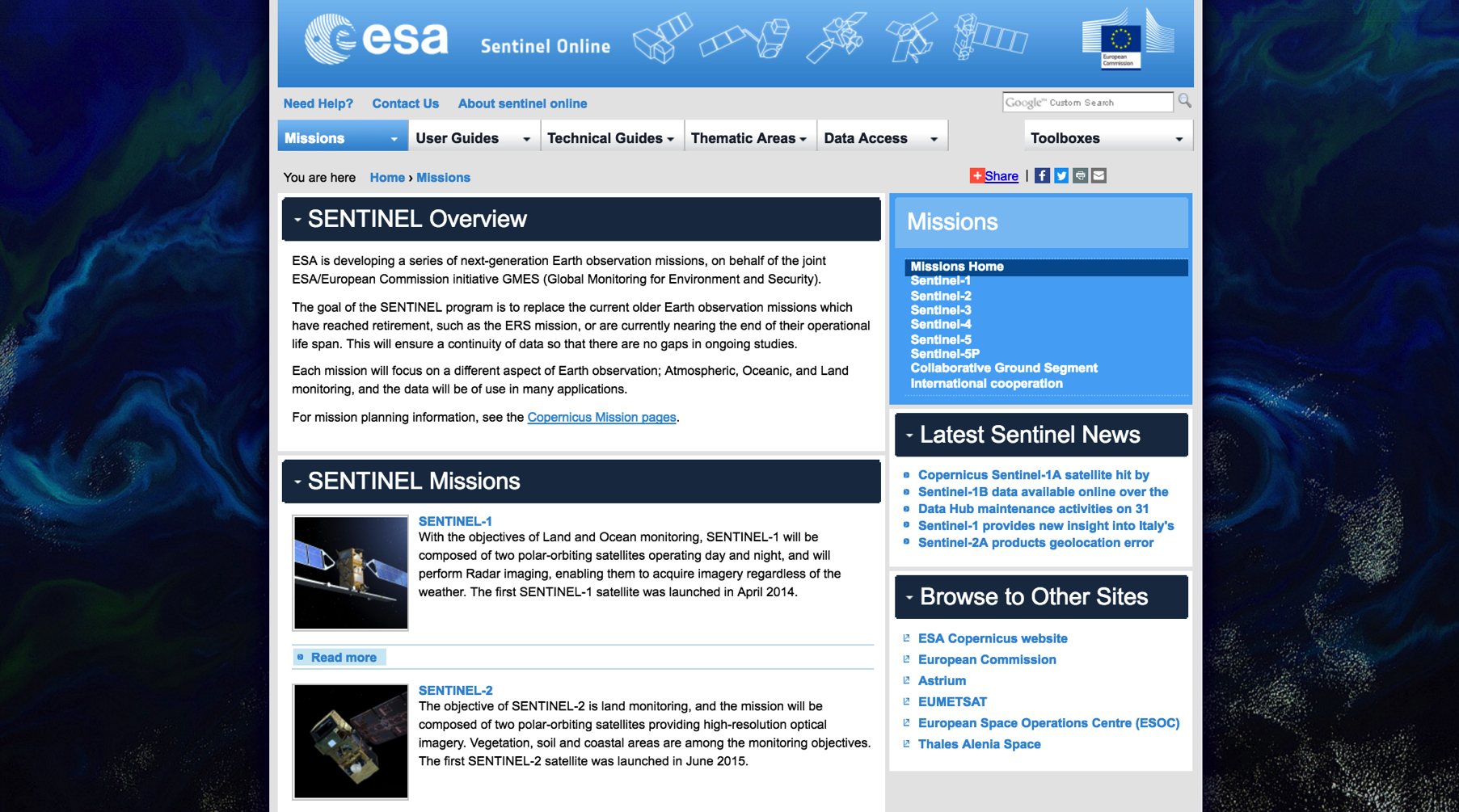 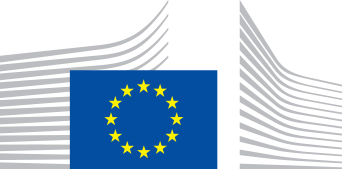 EC Copernicus Global Land Service 
for REDD+
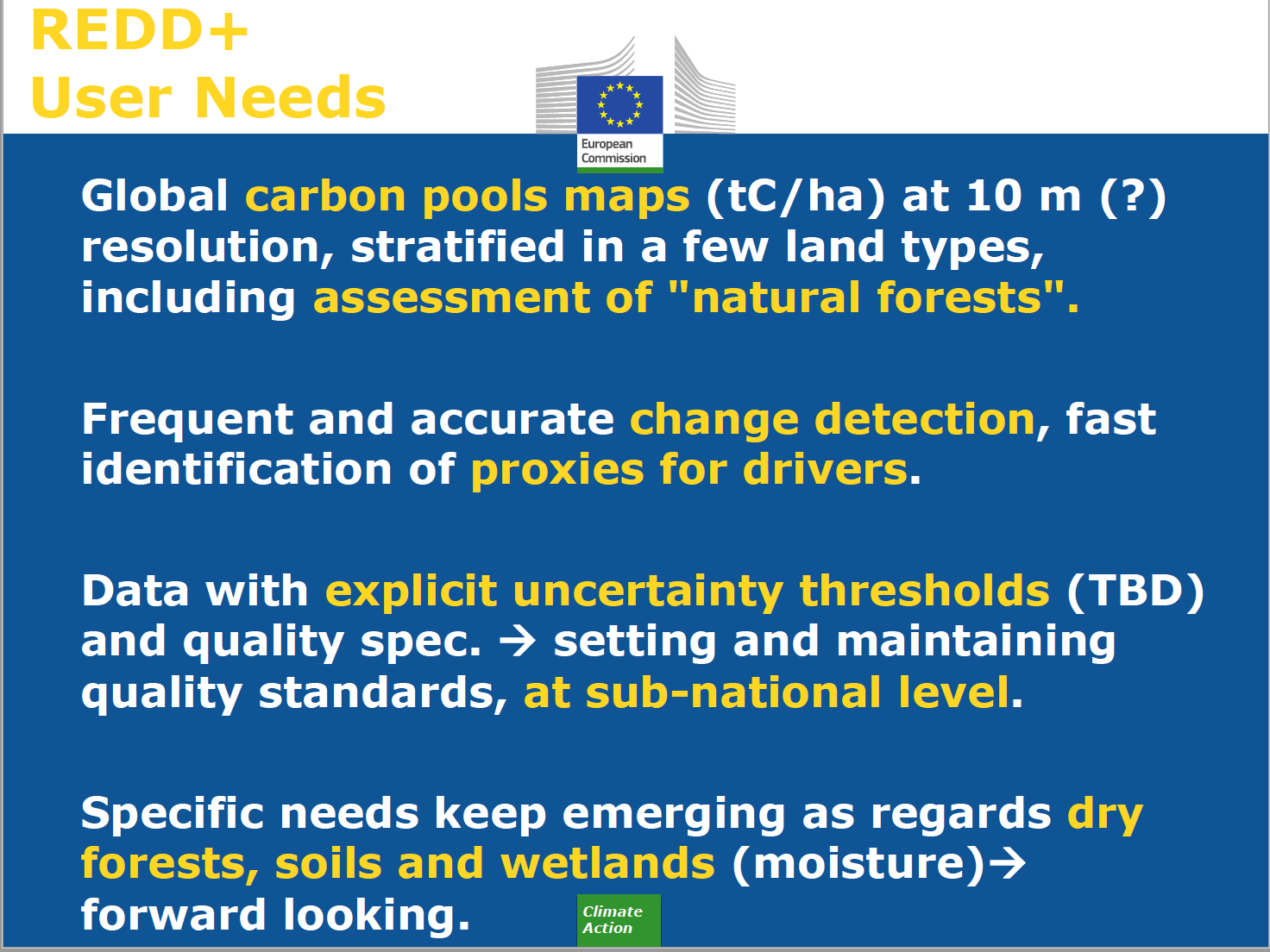 DG Climate: REDD+ User Needs
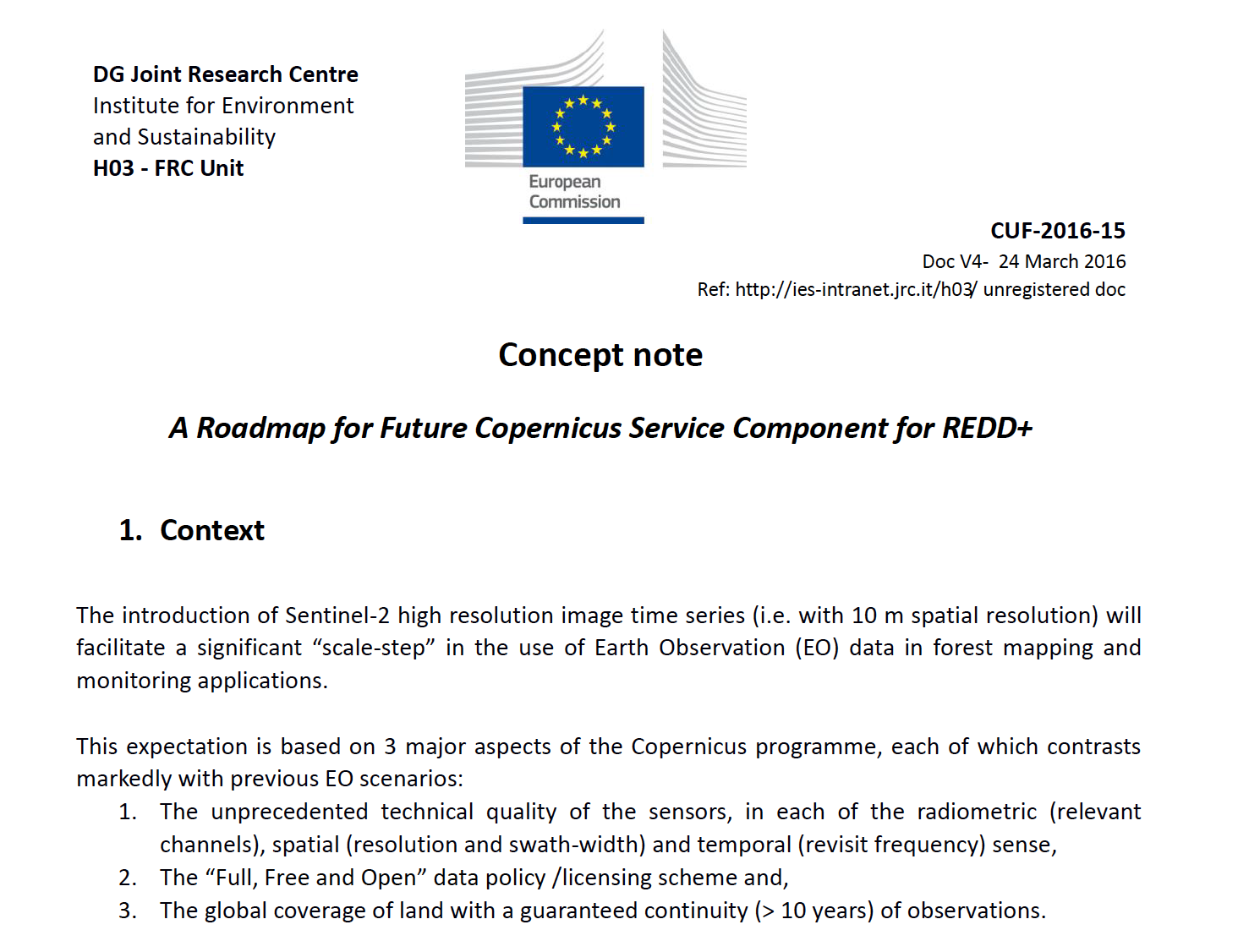 Global Land Service REDD
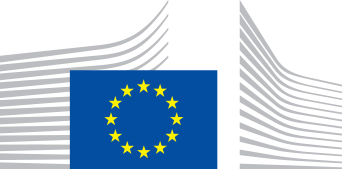 EC Global Land Service for REDD+
Comments and concerns by EU member states 
Besides optical data (Sentinel-2), also SAR data (Sentinel-1) is needed systematically
Interoperability between Sentinel-2 and Landsat
VHR data for validation (optical and SAR)
Provide analysis ready data (ARD), including cloud-free mosaics
Linkages to the work of GEO (GFOI)
GFOI/GOFC-GOLD guidance should be followed and in-country user requirements
Free forest products would impact an existing commercial service provider market
No duplication of an existing reliable and efficient application
Role of JRC as service provider (?)
Lack of capacity building in the proposal